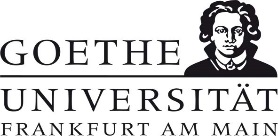 Organisationsstruktur des Instituts für Pädagogik der Elementar- und Primarstufe – WE II
Institut für Pädagogik der Elementar- und Primarstufe am Fachbereich 04
Literalität und einwanderungsbedingte Mehrsprachigkeit
Leitung: Frau Prof.in Dr. Putjata
Frau Dr. David-Erb (WiMi)
Frau Dr. Hack-Cengizalp (WiMi)
Frau Reinhardt (WiMi)
Frau Koca (DM)
Frau Fuchs (DM)
Kindheitsforschung und
Elementar-/Primarpädagogik
Leitung: Frau Prof.in Dr. Machold
Herr Bak (WiMi)
Frau Wienand (WiMi)
Grundschulpädagogik mit Schwerpunkt empirische Bildungsforschung
Leitung: Frau Prof.in Dr. Hardy
Frau Dr. Jurecka (WiMi)
Frau Dr. Bonanati (WML)
Frau Dr. Höhr (DM)
Herr Horvath (DM)
Frau Koschick (DM)
Grundschulpädagogik mit Schwerpunkt Sachunterricht
Leitung: Frau Prof.in Dr. Kucharz 
Frau Dr. Skorsetz (WiMi)
Frau Dr. Weber (WML)
Frau Kohlwage (WML)
Sekretariat
Frau Barth
Frau Bürkel
Frau Villard
Sekretariat
Frau Barth
Frau Bürkel
Frau Villard
Institut für Pädagogik der Elementar- und Primarstufe – WE II 
Geschäftsführende Direktorin – Frau Prof.in Dr. Galina Putjata
Stellvertretung – Frau Prof.in Dr. Ilonca Hardy
Unterrichtsforschung mit Schwerpunkt Heterogenität
Leitung: Frau Jun.-Prof.in Beißert
Schulpraktische Studien
Frau Jochum (PäMi)
Frau Rotter (PäMi)
Frau Schittler (PäMi)
Neu zugewanderte Kinder und Jugendliche – Sozialräumliche Kindheitsforschung
Leitung: 
Frau Seniorprof.in Dr. Röhner
Ästhetische Bildung
Leitung: 
Frau Dr. Sell (HD)
Oktober 2022
Legende:
GD     =   Geschäftsführende/r Direktor/in	DM   = Drittmittelbeschäftigte/r		HD     = Hochdeputatsstelle		WE II = Wissenschaftliche Einheit 2
WiMi =  Wissenschaftliche/r Mitarbeiter/in	PäMi = Pädagogische/r  Mitarbeiter/in		WML = Wissenschaftliche/r MA in der Lehre	SID    = Start ins Deutsche